Кто стоит на страже закона?
Что такое закон?
Почему нужно соблюдать законы? 
Каковы основные обязанности граждан РФ?

Почему закон нуждается в защите? 
Кого ( представителей каких профессий) можно назвать стражами закона?
От чего зависит отношение к ним в обществе?
Задача правоохранительных органов
Все правоохранительные органы имеют общие задачи по охране общественного порядка и, обеспечению законности, защите прав и интересов человека.
Кто стоит на страже закона?
ПОЛИЦИЯ
СУД
ПРОКУРАТУРА
ФЕДЕРАЛЬНАЯ СЛУЖБА БЕЗОПАСНОСТИ
ТАМОЖНЯ
АДВОКАТУРА
КОНСТИТУЦИЯ РФ
Милиция
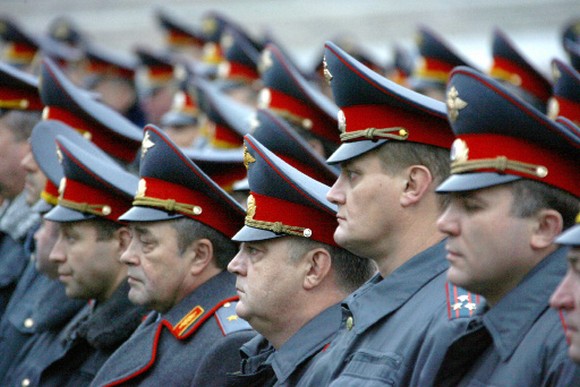 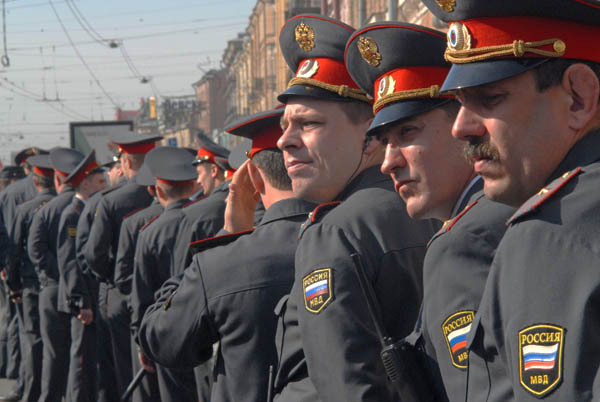 Суд
Прокуратура
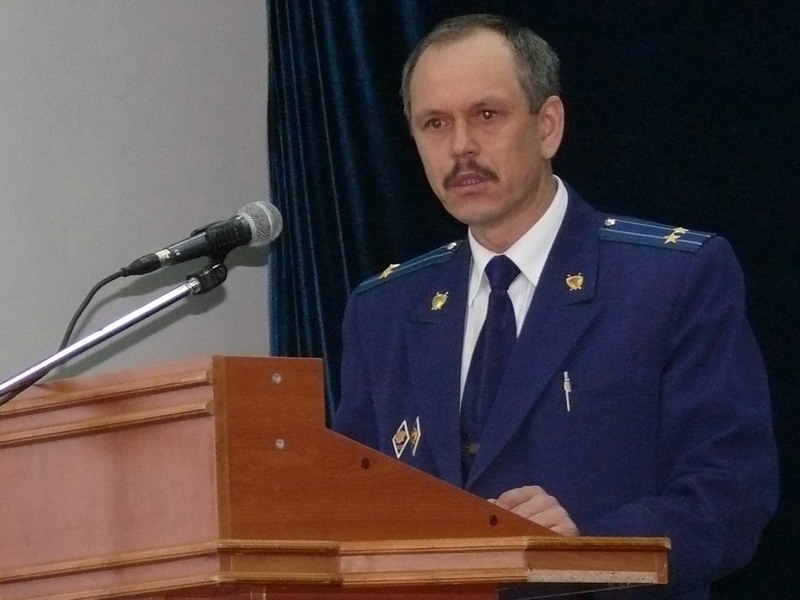 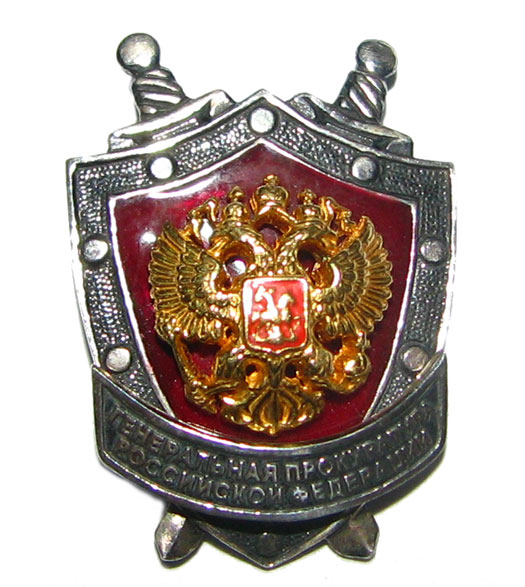 Федеральная служба безопасности
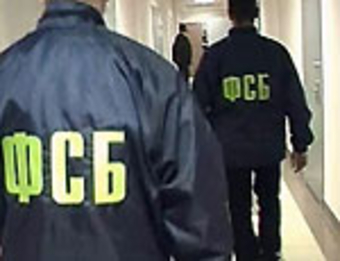 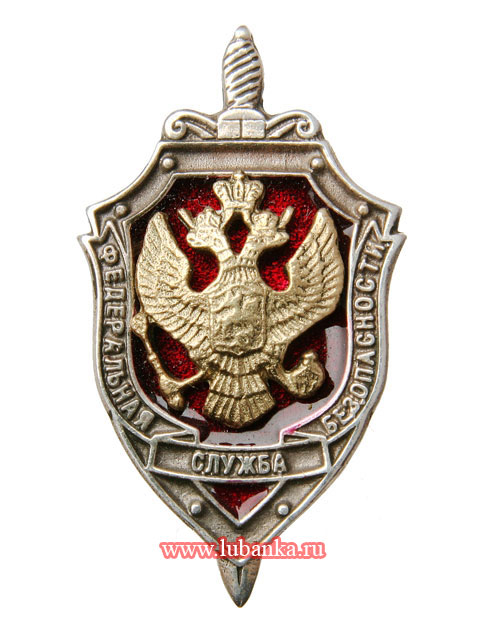 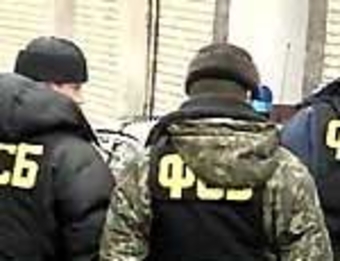 Таможня
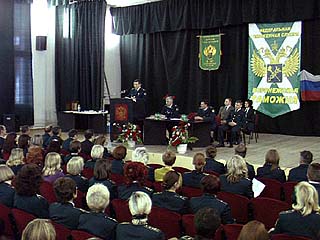 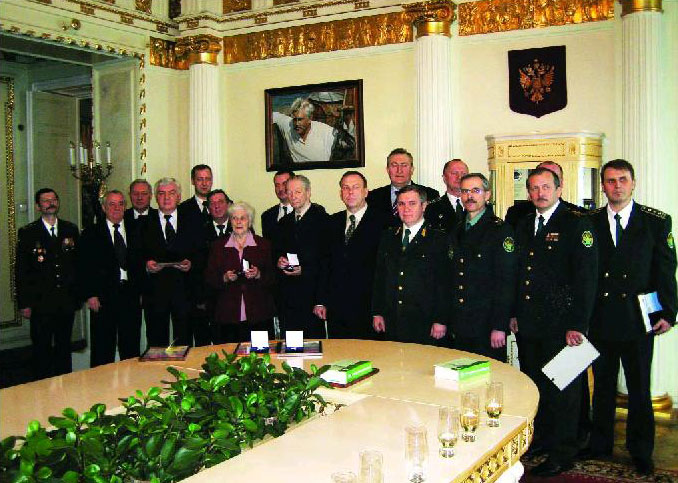 Адвокатура
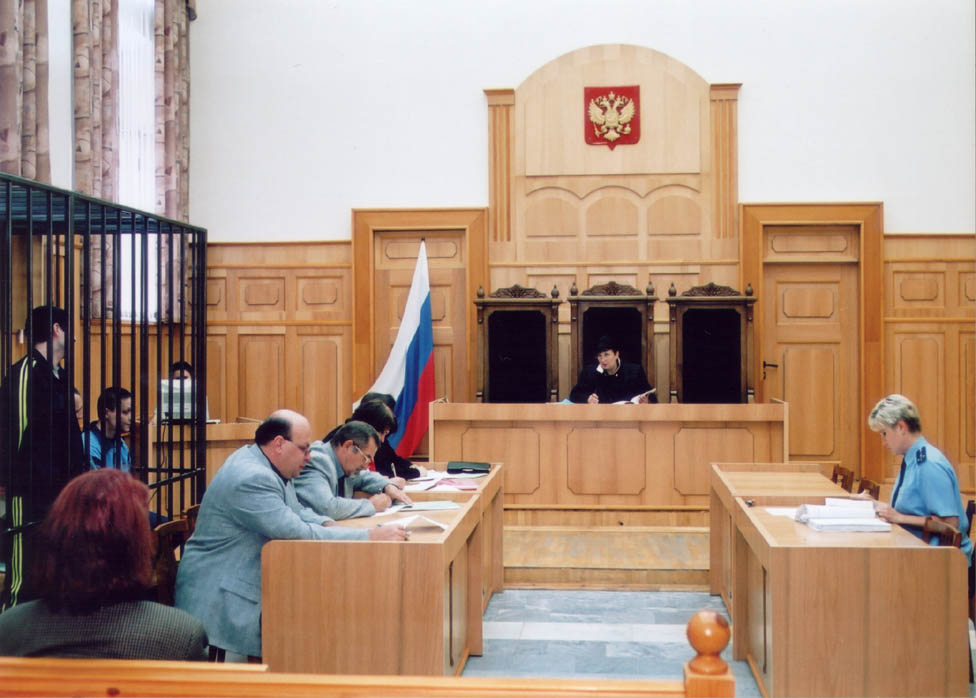 Конституция РФ
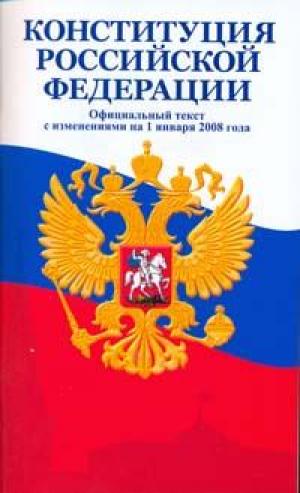 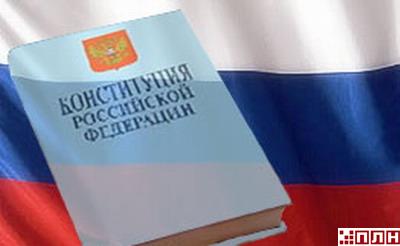